Poster Title
Name(s) of Author(s)
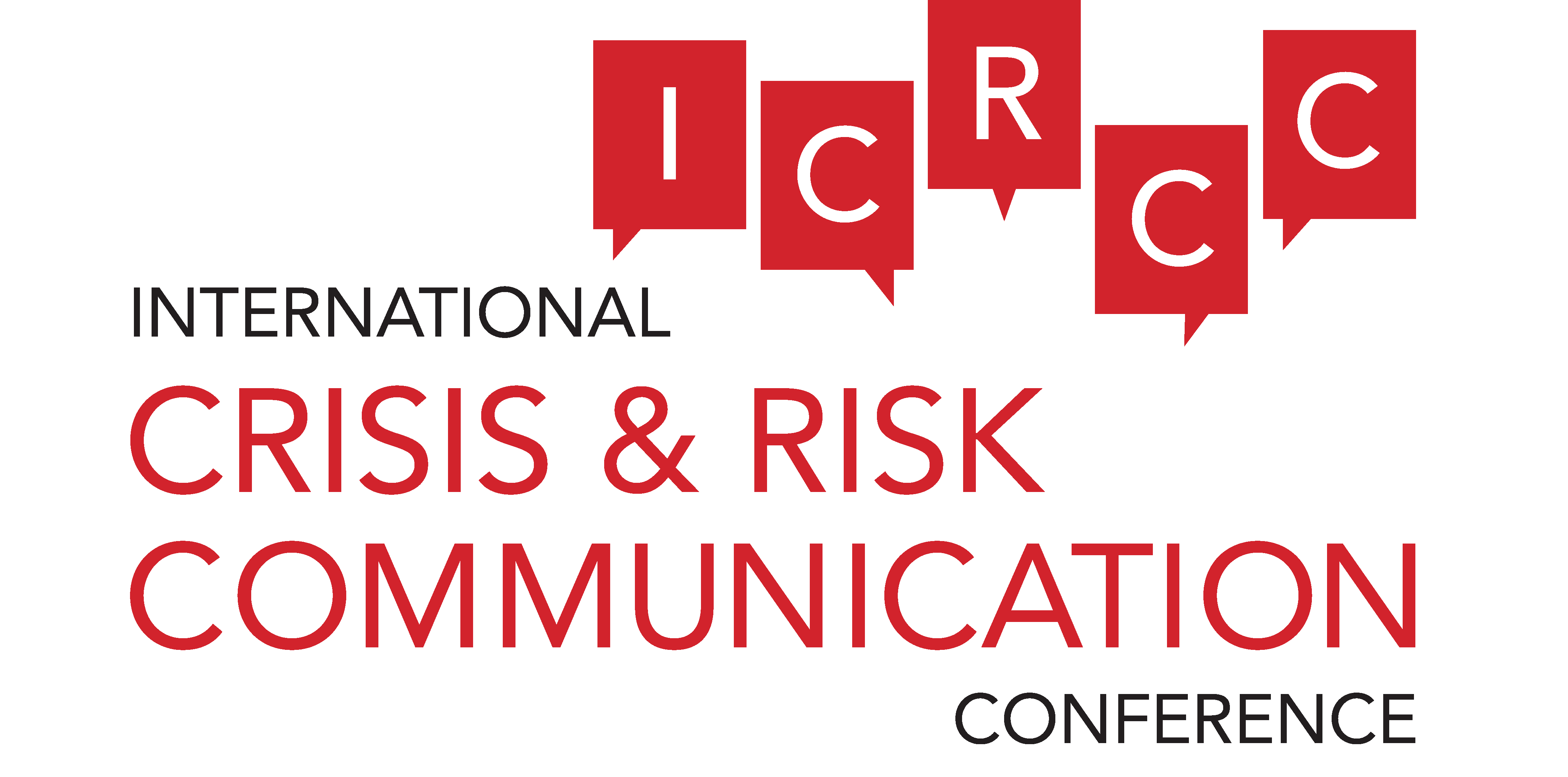 Poster Content
This slide is meant for all type of poster content:
Problem/rationale
Theory
Research questions
Methods
Results
Discussion
Future research
Limitations
References
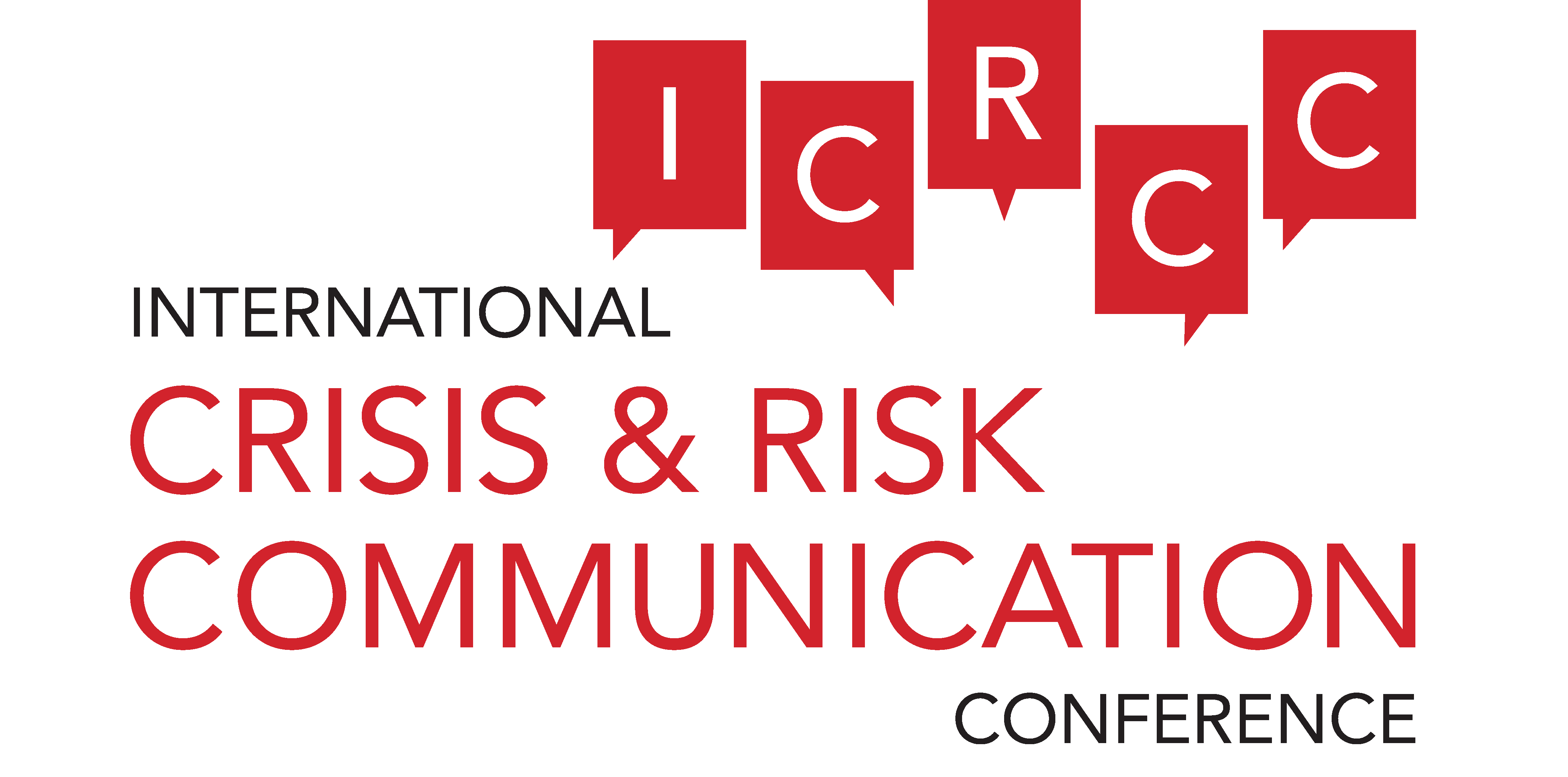 Contact Information
This final slide is for contact information: where they can reach you, where you work, your profession, etc.
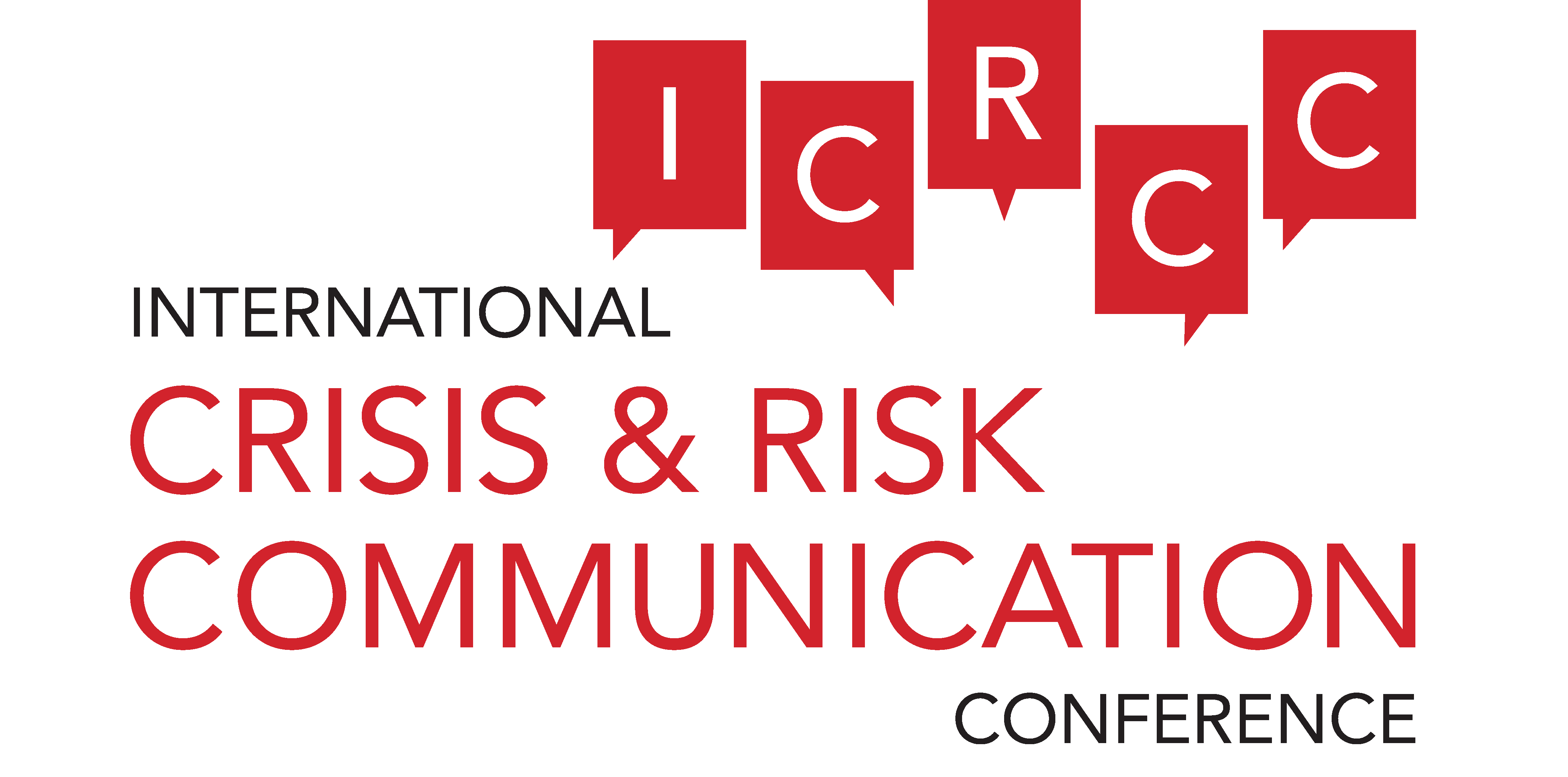 Informative Slide — Please do not add anything here
When organizing information in the previous slides, please think of the rule of thirds.
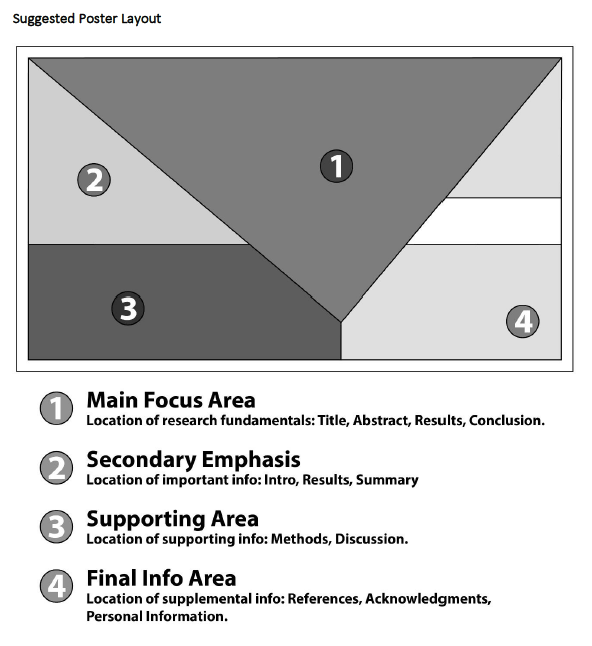 Troubleshooting:
Please contact icrc@ucf.edu with any questions regarding this PowerPoint Template.
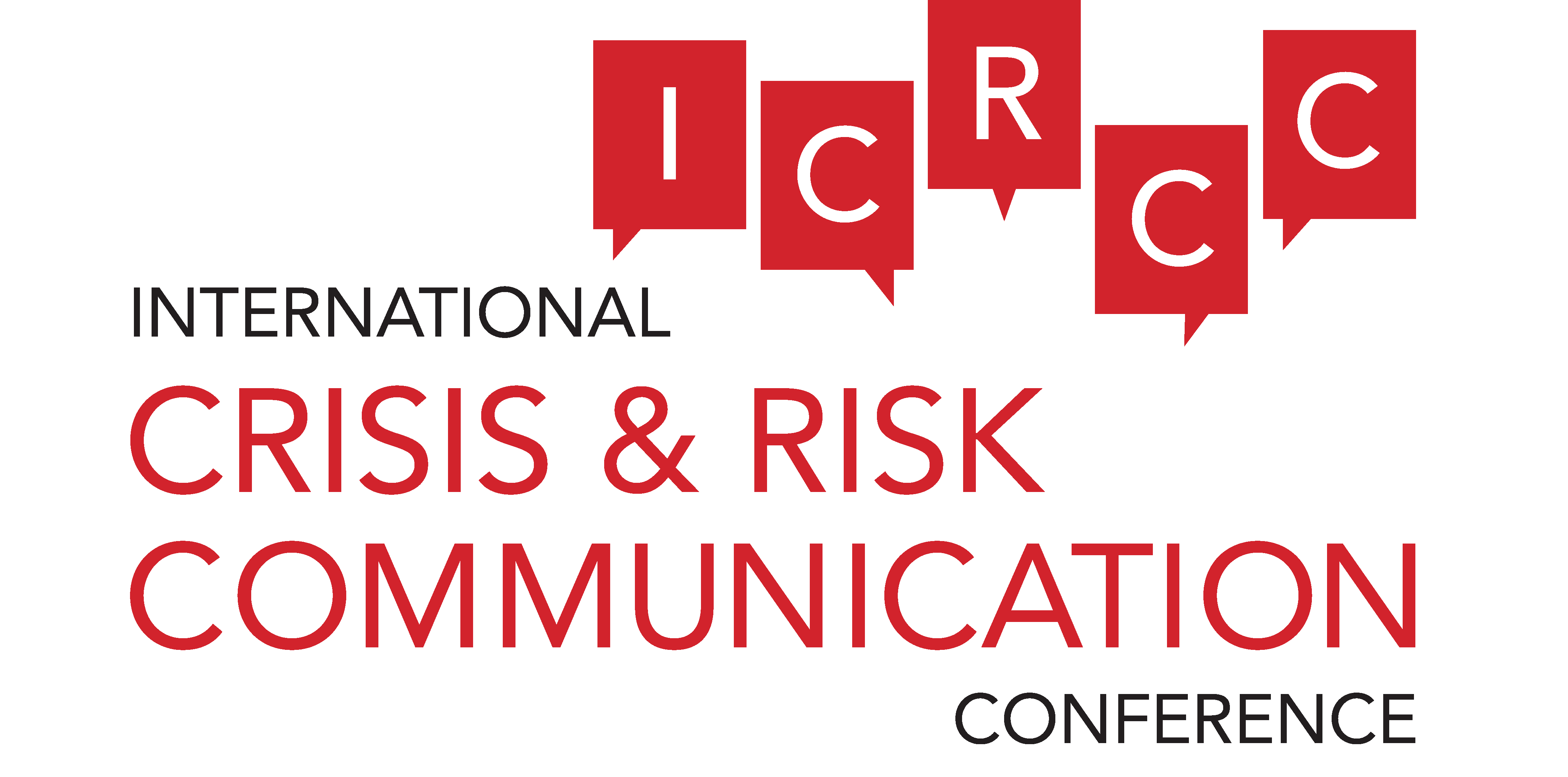 Please do not remove ICRCC logo from ANY slide.